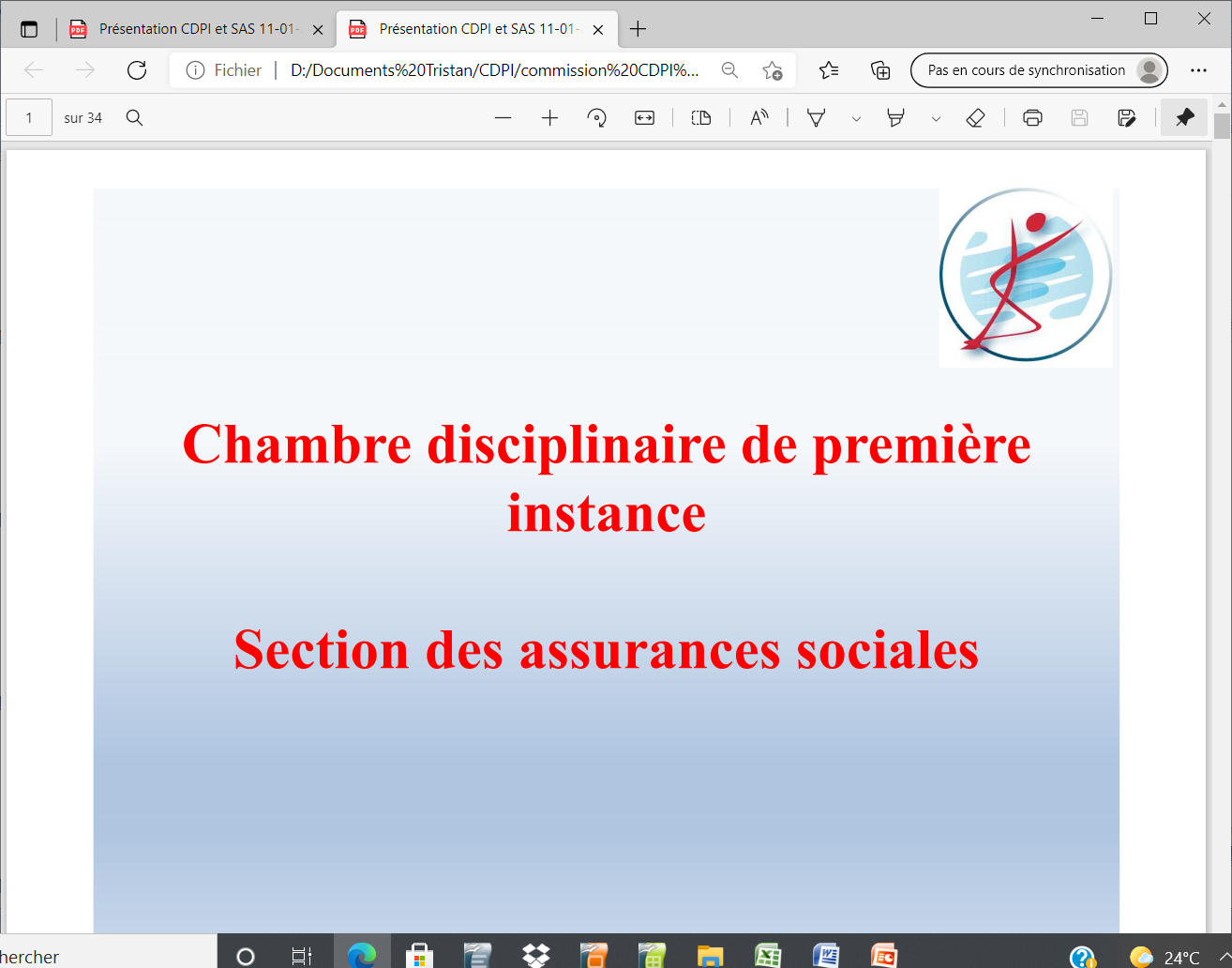 Ordre des masseurs-kinésithérapeutes
Conseil Régional Auvergne Rhône Alpes
Evolution de la démographie professionnelle en région Auvergne Rhône Alpesde 2018 à 2022
Commission démographie CROMKARA
mai 2022
13 314 MK et sociétés inscrits au tableau de l’Ordre en 2022
une augmentation régulière du nombre de MK au niveau régional
CROMKARA mai 2022
2
Hétérogénéité du nombre de MK par département
CROMKARA mai 2022
3
Une progression du nombre de MK très variable d’un département à un autre
CROMKARA mai 2022
4
Le nombre d’habitants par MK varie du simple au double en fonction du département
CROMKARA mai 2022
5
Une évolution de la dotation en MK par habitants très hétérogène et difficile à expliquer
CROMKARA mai 2022
6
En région ARA, la profession poursuit sa féminisation régulièrement
CROMKARA mai 2022
7
Une répartition par mode d’exercice stable
CROMKARA mai 2022
8
Triplement du nombre de radiations dans le Rhône en 2021 à suivre en 2022
CROMKARA mai 2022
9
Une baisse des DEMK primo inscrits en 2020 et un rebond en 2021 en ARA
CROMKARA mai 2022
10
Evolution hétérogène des  DEMK primo inscrits par département de 2019 à 2021
CROMKARA mai 2022
11
Une forte augmentation des primo inscrits AE en 2021
CROMKARA mai 2022
12
Forte attractivité du 69,38 ,73 et 74 pour les AE
CROMKARA mai 2022
13
Le % de primo inscrits avec AE sera-t-il supérieur au % de primo inscrits avec DEMK dès 2022 en ARA ?
CROMKARA mai 2022
14
CROMKARA mai 2022
15
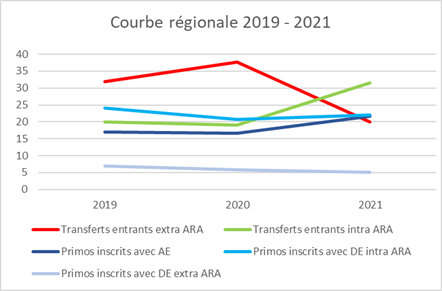 CROMKARA mai 2022
16
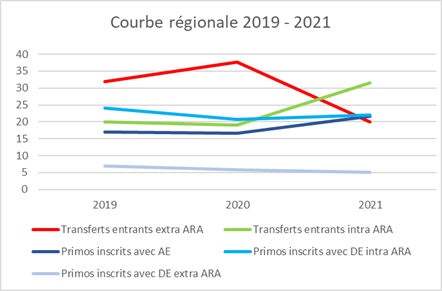 CROMKARA mai 2022
17
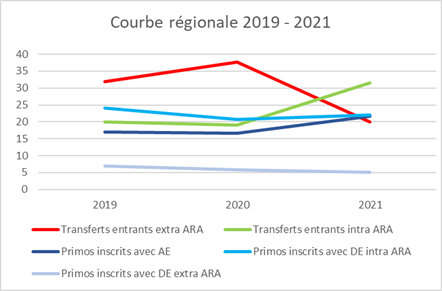 CROMKARA mai 2022
18
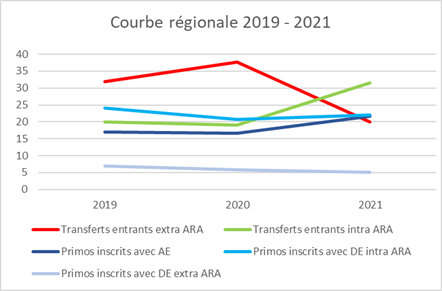 CROMKARA mai 2022
19
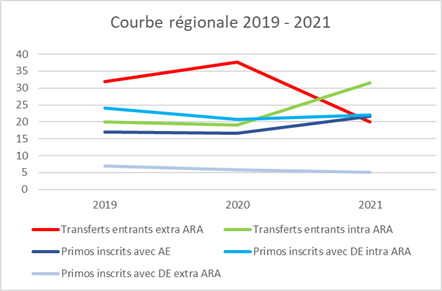 CROMKARA mai 2022
20
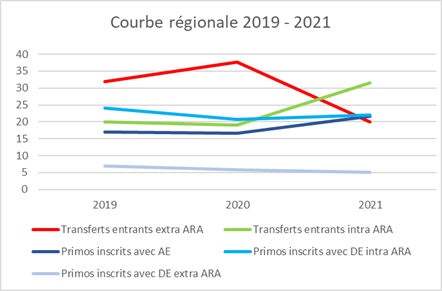 CROMKARA mai 2022
21
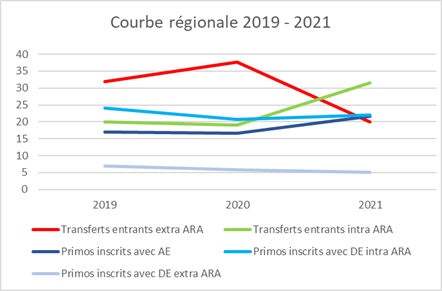 CROMKARA mai 2022
22
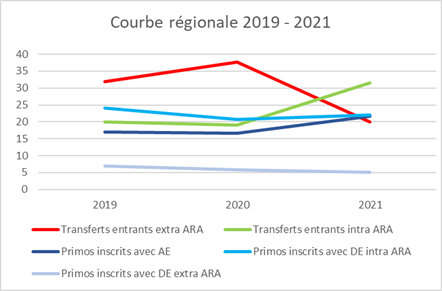 CROMKARA mai 2022
23
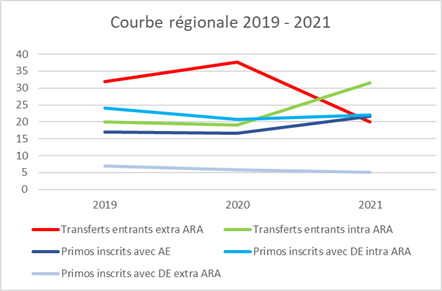 CROMKARA mai 2022
24
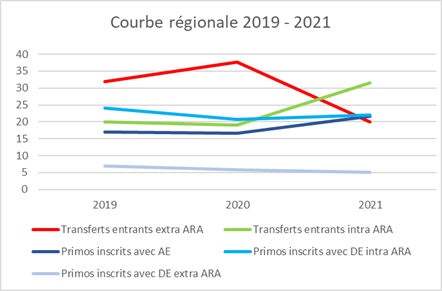 CROMKARA mai 2022
25
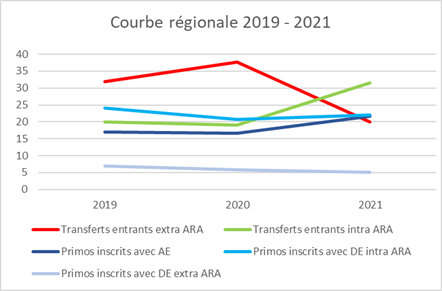 CROMKARA mai 2022
26
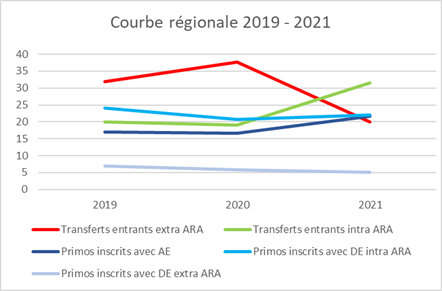 CROMKARA mai 2022
27
En conclusion
La dynamique démographique semble déséquilibrée entre départements ruraux, urbains et touristiques : 
Le Rhône conserve son attractivité de même que la Savoie,
La Haute-Loire est sur une dynamique positive à confirmer au contraire des autres départements ruraux
L’Isère et la Haute-Savoie semble marquer le pas
Le zonage a-t-il un effet différent d’un département à un autre?
La part des AE devrait être supérieure à celle des DEMK en primo inscription dès 2022
La pandémie a probablement eu un impact en freinant la circulation des professionnels au niveau régional, national et international,
ainsi que sur les projets de cessation d’activité ou de départ à la retraite 
Une diversification des différents flux est prévisible pour 2022, ce qui nous permettra de préciser les tendances
CROMKARA mai 2022
28
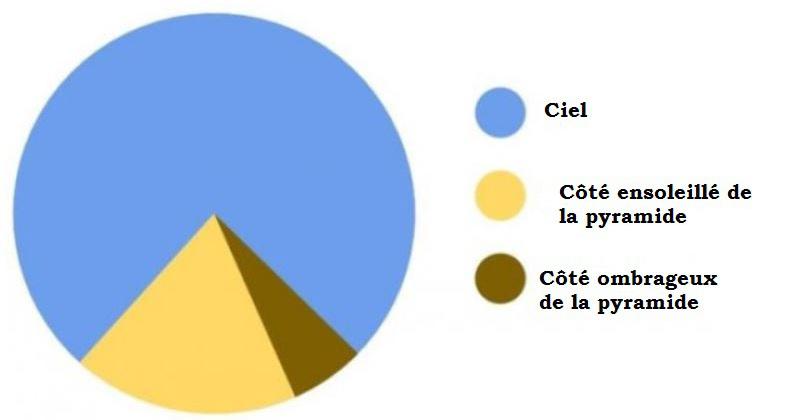 Merci de votre attention
CROMKARA mai 2022
29